Midwifery Income Maximisation Project
Sandra Harrington
Midwifery Development Officer
Background to the project
Journey so far
Challenges
Key learning
Way forward
“Having insufficient money to lead a healthy life is a highly significant cause of health inequalities” 




Fair Society, Healthy Lives: Marmot Review, 2010.
Inequalities in pregnancy
Maternal health and the development of the baby are strongly influenced by the social, economic, and environmental circumstances that surround them. 
Birth weight decreases steadily with decreasing social status
Poorer infants are more likely to be born small and /or early
Good birth weight and gestational age are the main determinants  of early survival
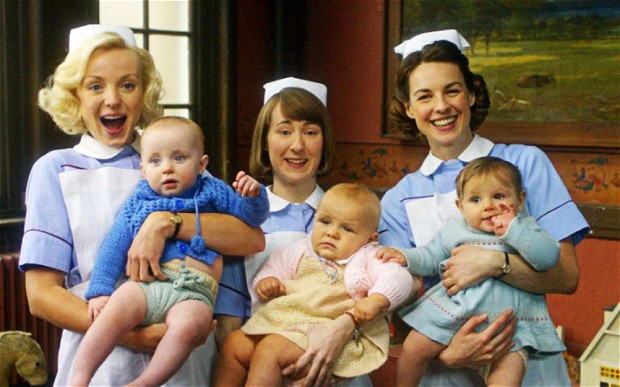 Making Scotland the best place in the world to grow upKey Themes
Attachment and child    development
Continuity of Care in Transitions
27-30 month review
Developing parent’s skills
Early support for pregnancy and beyond
Family engagement to support learning
Addressing child poverty
[Speaker Notes: South lanarkshire]
Aim and background of the project
Prevention and early intervention
Addressing child poverty at the earliest stage - prior to a baby’s birth
Increase uptake of Healthy start
Test an opt out scheme in one area of Highland
Tested in Dingwall for 3 months
Customer contacts
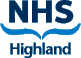 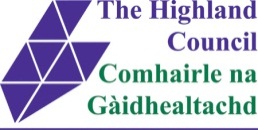 Customer contacts
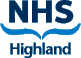 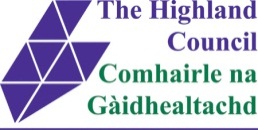 How customers benefit
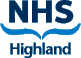 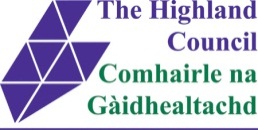 How customers benefit
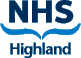 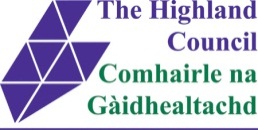 Customer feedback
Next Steps
Before implementation or spreading

Adjustments
Infrastructure
Belief in change
Accountable ownership
Resources
Spread
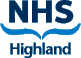 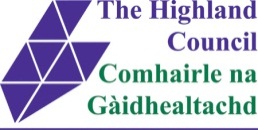 Belief in change - benefits were substantial to families. Midwives were reassured that an expert was supporting family around income
Wanted to test in busier team - decision made to rollout across whole of Highland
Resources and infrastructure -bid submitted to Highland Council resources committee for additional funding – 2 options
Make adjustments develop project contract. Alter leaflet for families and request form. Review Driver Diagram
Accountable ownership
     Met with all midwifery and CAB teams across Highland
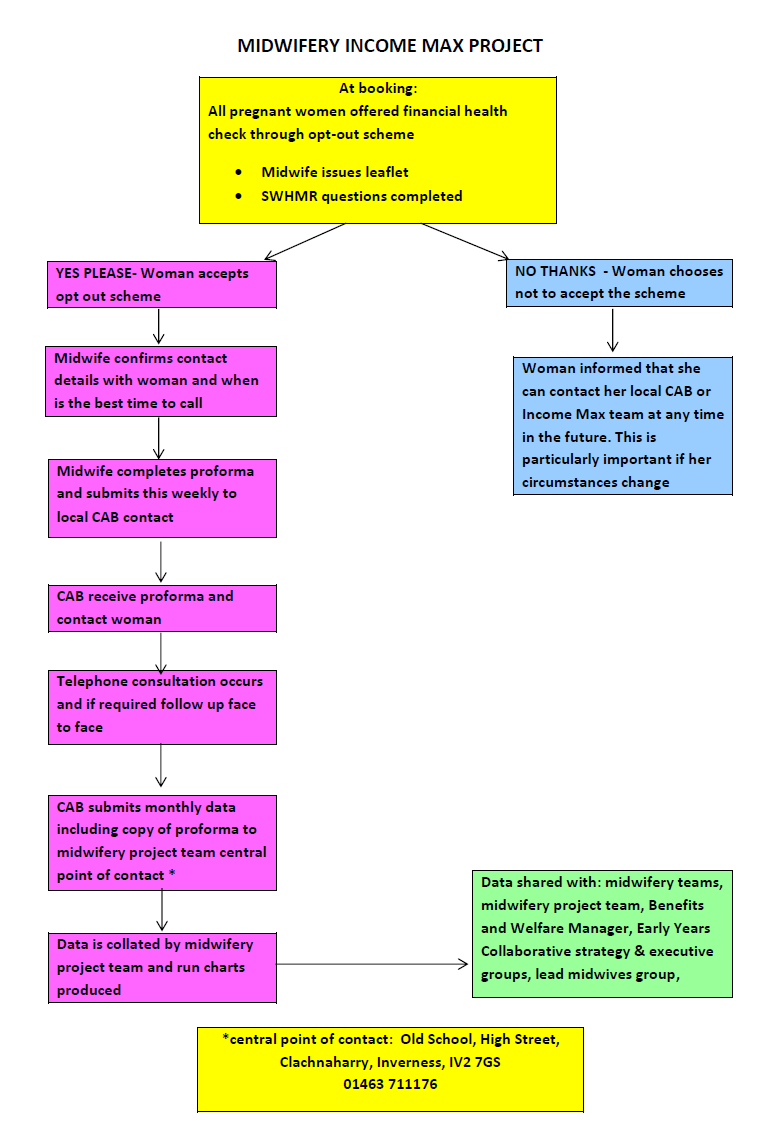 Challenges
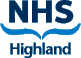 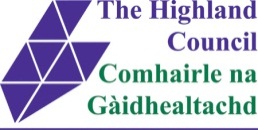 Setting up system for data collection 
Accessing admin support to collect and manage data, make contact with individual CAB teams
Obtaining feedback and data – copies of request form, monthly stats– lots of correspondence
How women are engaged. Learning from original testing – 3 calls and a letter 
Length of time it takes for women to engage alters data, when is it captured?
Non engagement for a variety of reasons 
How women benefitted is important to capture
MIDWIFERY INCOME MAX – DATA FROM RETURNED REQUEST FORMS JUNE 2015 – FEBRUARY 2016
Key learning
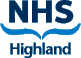 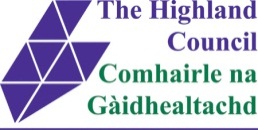 Any contact is a benefit
Even if no immediate entitlements, circumstances can change in a year or more. Encourage families to get back in touch
Many women will be worse off when they have a baby – fully informed decision making. Having that conversation 
Prevention – addressing child poverty at the earliest stages of family life. Enabling and empowering families
Low income families benefit the most from the project 
Is it making a difference to Healthy Start applications? CAB more aware and supporting women around applications 
Teams working together who haven’t before – developing networks
Client feedback – working with Inverness CAB
Way forward
Project started June 2014  for one year
Members within the Highland Council have just agreed to extend further funding until March 2017
Future funding?